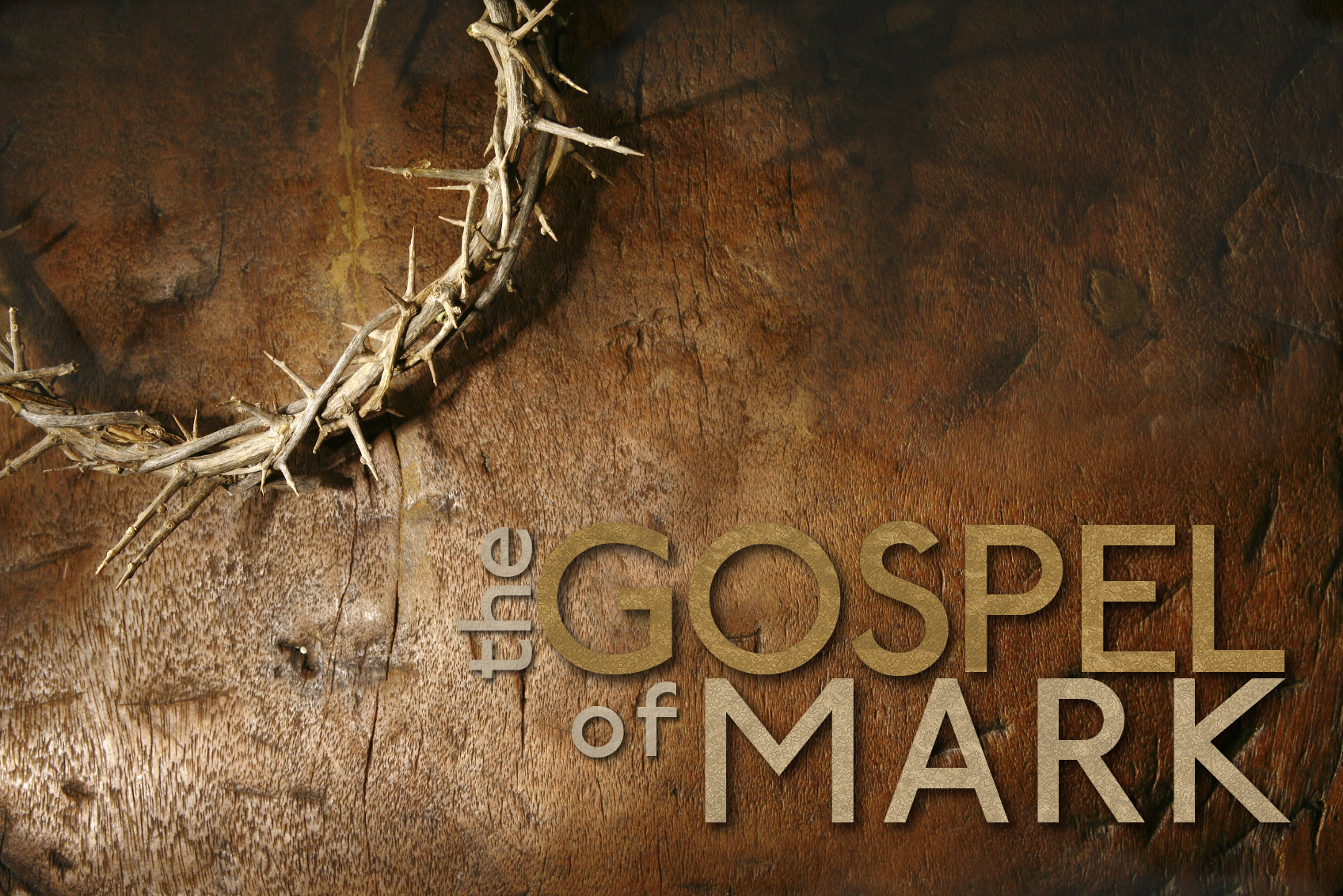 January 17, 2021
The Intriguing Ending of Mark’s Gospel (Part 2)
Mark 16:9-20
The Authenticity, Affliction and Authority of Jesus Christ, the Son of God
Mark 16:9-14
9 [Now after He had risen early on the first day of the week, He first appeared to Mary Magdalene, from whom He had cast out seven demons. 10 She went and reported to those who had been with Him, while they were mourning and weeping. 11 When they heard that He was alive and had been seen by her, they refused to believe it. 12 After that, He appeared in a different form to two of them while they were walking along on their way to the country. 13 They went away and reported it to the others, but they did not believe them either. 14 Afterward He appeared to the eleven themselves as they were reclining at the table; and He reproached them for their unbelief and hardness of heart, because they had not believed those who had seen Him after He had risen.
Mark 16:15-20
15 And He said to them, "Go into all the world and preach the gospel to all creation. 16 "He who has believed and has been baptized shall be saved; but he who has disbelieved shall be condemned. 17 "These signs will accompany those who have believed: in My name they will cast out demons, they will speak with new tongues; 18 they will pick up serpents, and if they drink any deadly poison, it will not hurt them; they will lay hands on the sick, and they will recover." 19 So then, when the Lord Jesus had spoken to them, He was received up into heaven and sat down at the right hand of God. 20 And they went out and preached everywhere, while the Lord worked with them, and confirmed the word by the signs that followed.
Outline of Mark 16:15-18
The duty of the disciples (15)
The destiny of sinners (16)
The distinguishing of the His servants (17-18)
The duty of the disciples (16:15)
And He said to them, "Go into all the world and preach the gospel to all creation.”
Drawn from Matthew 28:19 - “Go therefore and make disciples of all the nations, baptizing them in the name of the Father and the Son and the Holy Spirit…”
The disciples’ message  -  “preach the gospel”
The Gospel (Good News)
3 For I delivered to you as of first importance what I also received, that Christ died for our sins according to the Scriptures, 4 and that He was buried, and that He was raised on the third day according to the Scriptures… (1 Corinthians 15:3-4)

Elements of the Gospel:
The substitutionary death of Christ (2 Corinthians 5:21; 1 Peter 3:18)
The physical/literal death of Christ (Ephesians 4:8-10; 1 Peter 3:18-20)
The bodily/literal resurrection of Christ from the dead (Acts 2:23-24)
The duty of the disciples (16:15)
And He said to them, "Go into all the world and preach the gospel to all creation.”
The disciples’ message – “preach the gospel”  
The disciples’ mission field – “into all the world” – “to all creation”
The disciples’ method – “go”
The duty:
It is to be a message of our lips (Acts 1:8; Romans 10:17; 1 Corinthians 1:21)
It is to be a message of our lives (1 Thessalonians 1:5; 2:8; Philippians 1:27)
The destiny of sinners (16:16)
He who has believed and has been baptized shall be saved; but he who has disbelieved shall be condemned.
Drawn from John 3:18 - “He who believes in Him is not judged; he who does not believe has been judged already, because he has not believed in the name of the only begotten Son of God.”  And Acts 2:38 - “Repent, and each of you be baptized in the name of Jesus Christ for the forgiveness of your sins; and you will receive the gift of the Holy Spirit.”
The call to respond – “believe”
The call to react – “be baptized”
The call to receive -  “but he who has disbelieved shall be condemned.”
The distinguishing of the Lord’s servants (16:17-18)
17 "These signs will accompany those who have believed: in My name they will cast out demons, they will speak with new tongues; 18 they will pick up serpents, and if they drink any deadly poison, it will not hurt them; they will lay hands on the sick, and they will recover."
Cast Out Demons – Acts 8:7; 6:18; 19:11-16
Speak With New Tongues – Acts 2:4-11; 10:46; 19:6
Pick Up Serpents – Acts 28:5
Lay Hands On the sick for healing – Acts 3:7; 19:11; 28:8-9

??? Drinking deadly poison and not be hurt??? (Possibly a reference to Joseph Barsabas (Acts 1:23-26) according to the Church Father Eusebius – about 300 AD – but no Scriptural cooberation)
Galatians 2:20
“I have been crucified with Christ; and it is no longer I who live, but Christ lives in me; and the life which I now live in the flesh I live by faith in the Son of God, who loved me and gave Himself up for me.”
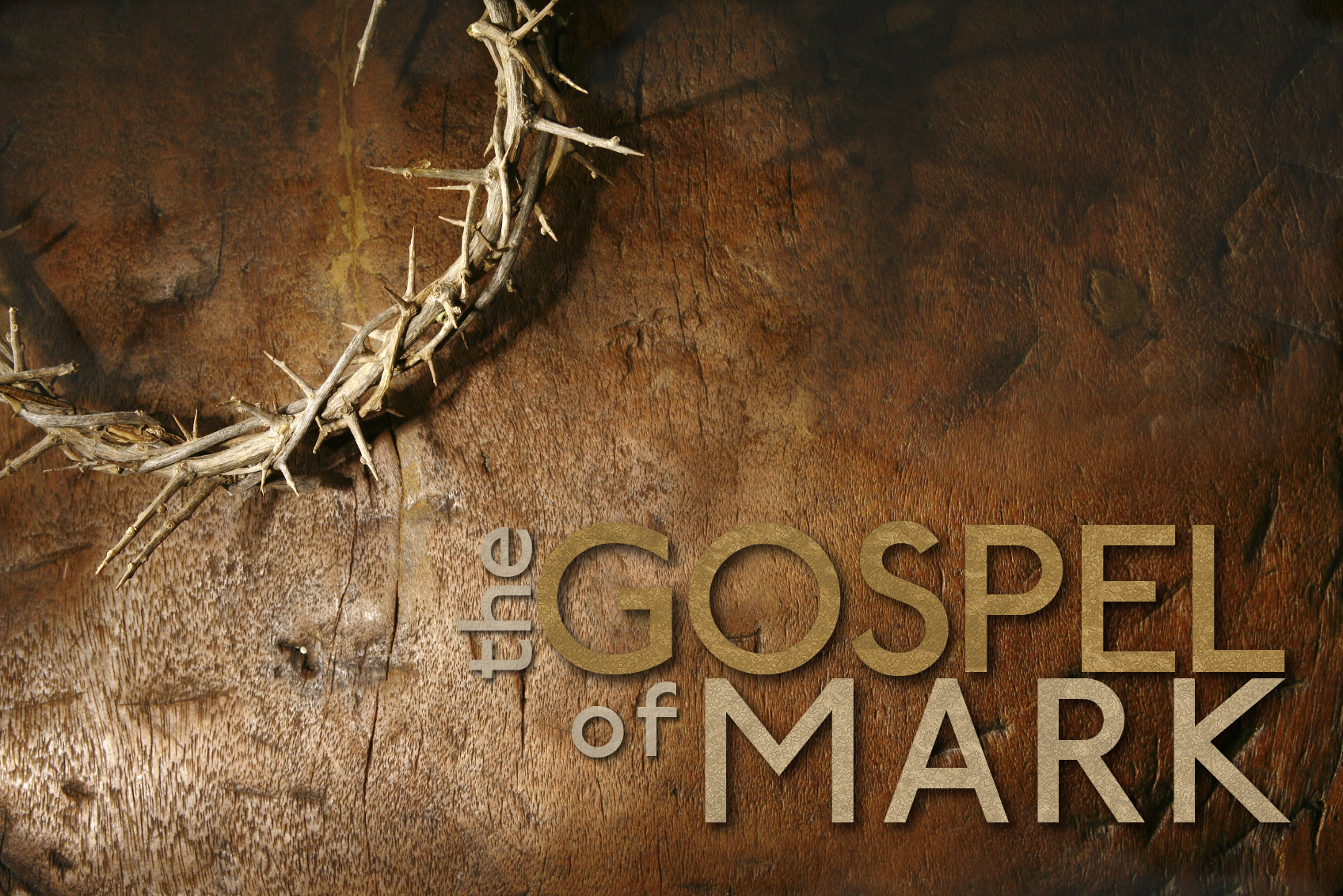 January 17, 2021
The Intriguing Ending of Mark’s Gospel (Part 2)
Mark 16:9-20
The Authenticity, Affliction and Authority of Jesus Christ, the Son of God